QUESTIONARIO DI AUTOVALUTAZIONE 2020-2021
SCUOLA PRIMARIA
82% delle risposte
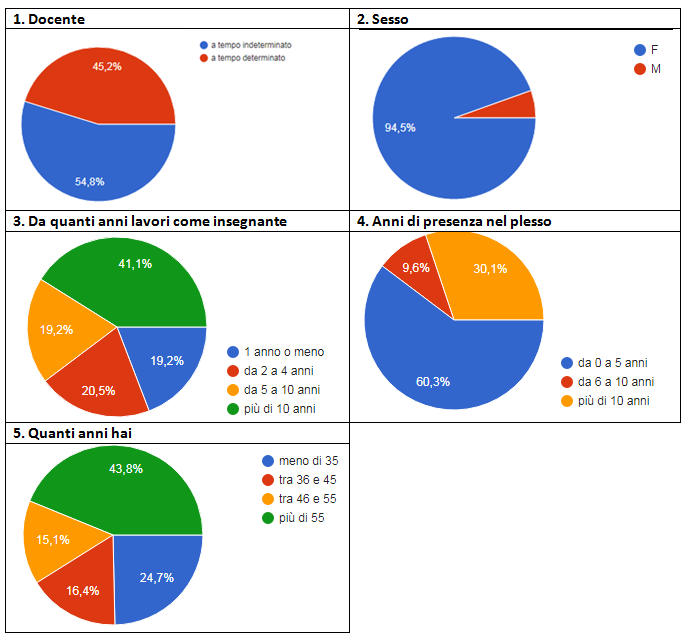 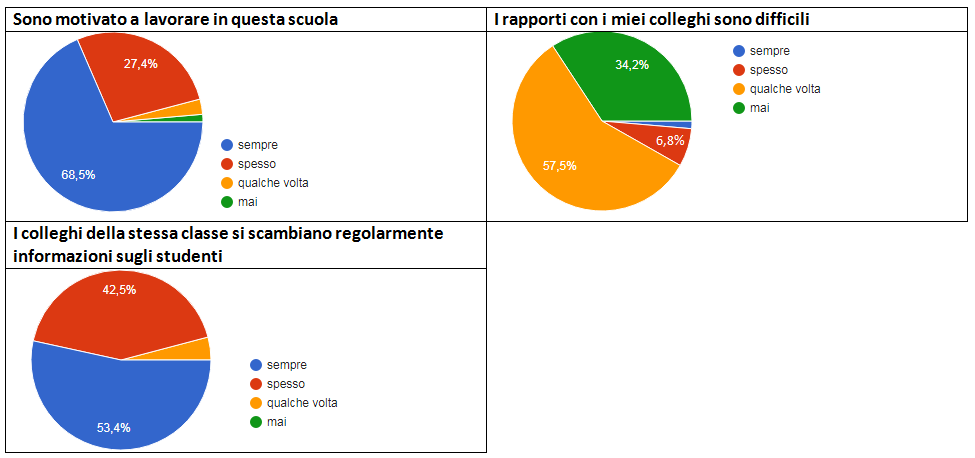 DIRIGENZA
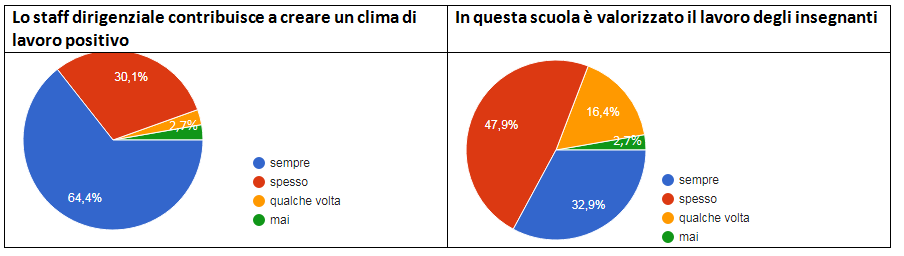 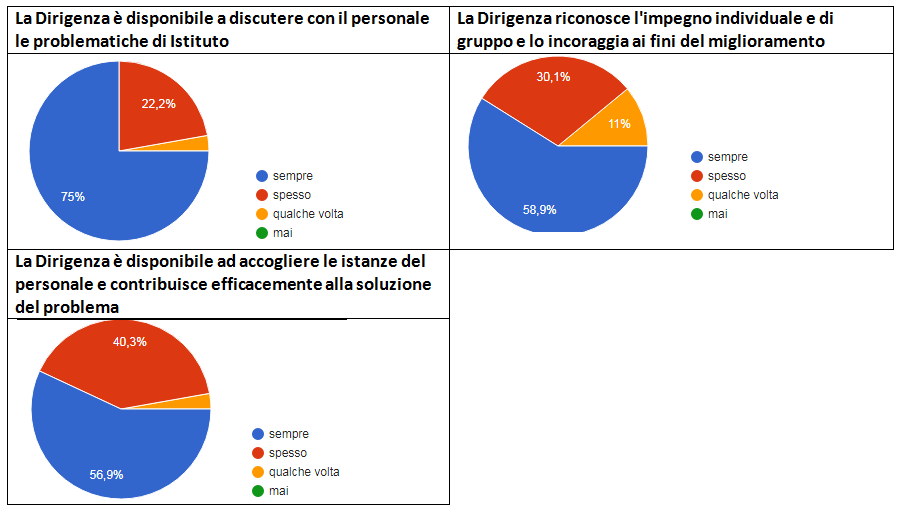 SCUOLA 
E 
EMERGENZA SANITARIA
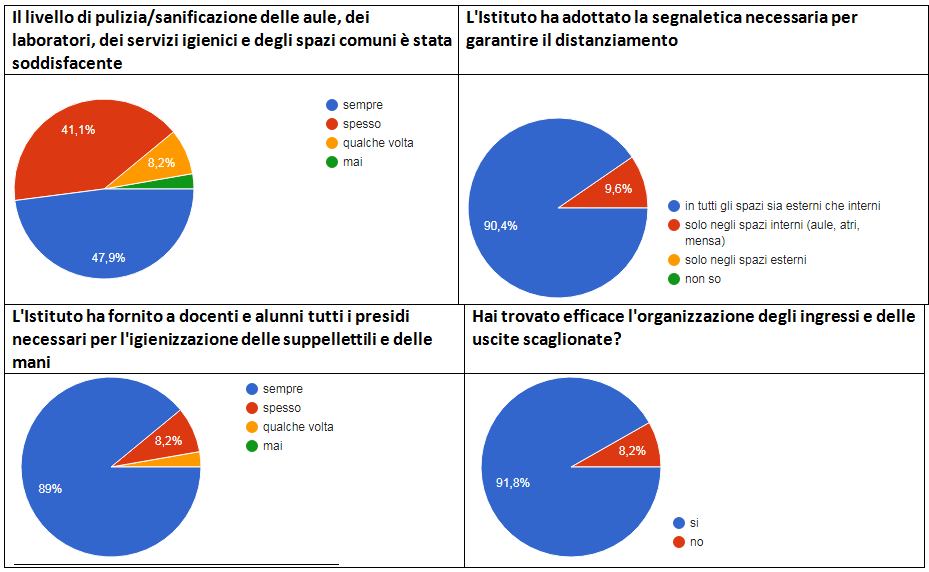 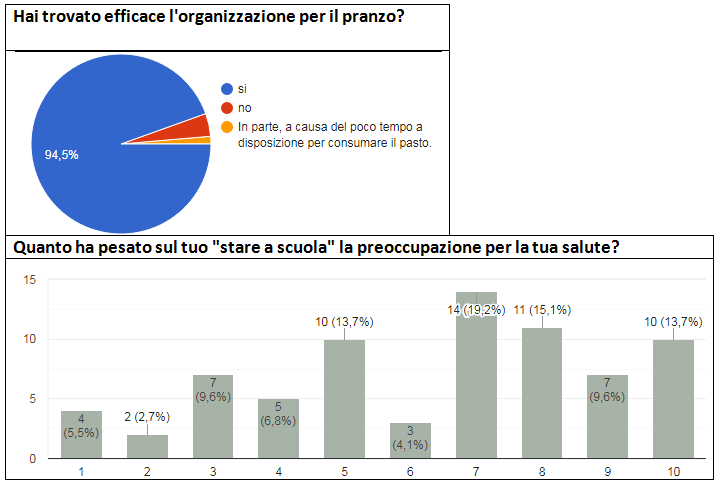 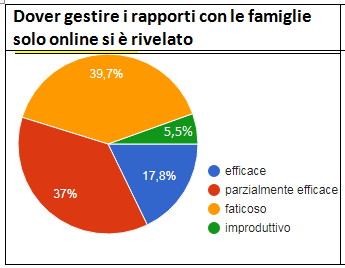 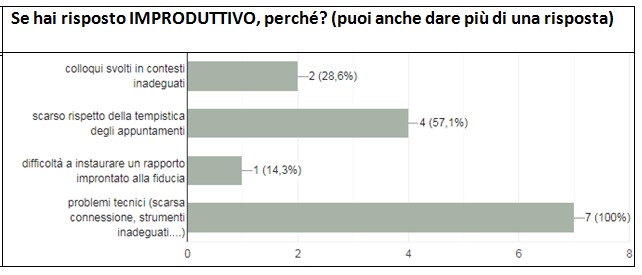 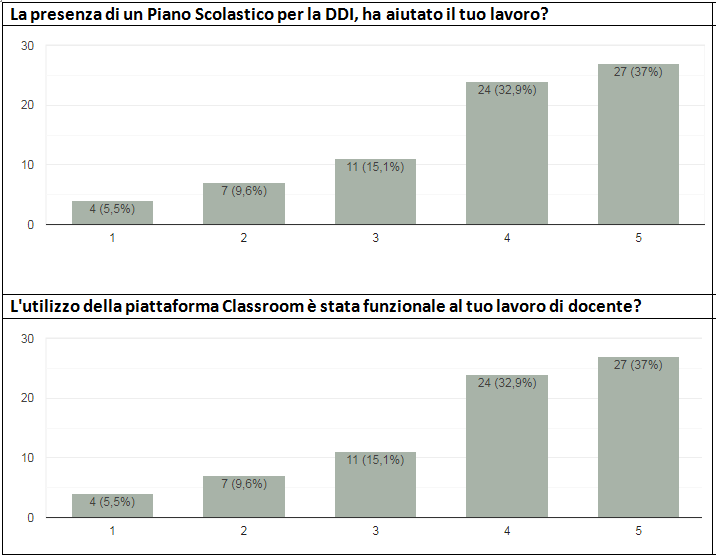 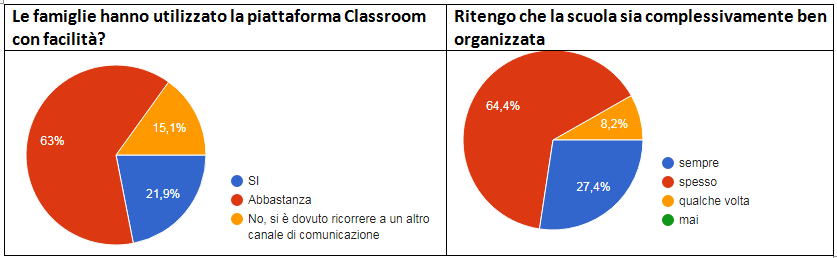